CI Expertise/Communication: Explaining Complex Technical Topics to Researchers
Dirk Colbry
Michigan State University
Leading and Listening in Complex CI Conversations
Dirk Colbry
Michigan State University
Agenda
(5 minutes)  Introduction
(10 minutes) Methods for Leading in Complex Conversations
(20 minutes) Breakout Activity: The “Speaker”
(5 minutes)   Large Group Debrief
(10 minutes) Methods for Listening in Complex Conversations
(20 minutes) Breakout Activity: The “Listener”
(20 minutes) Large Group Debrief & Roundtable
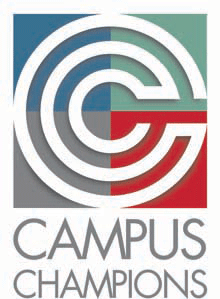 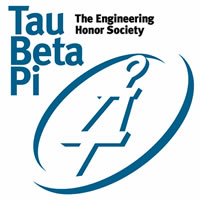 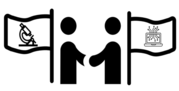 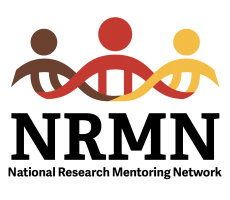 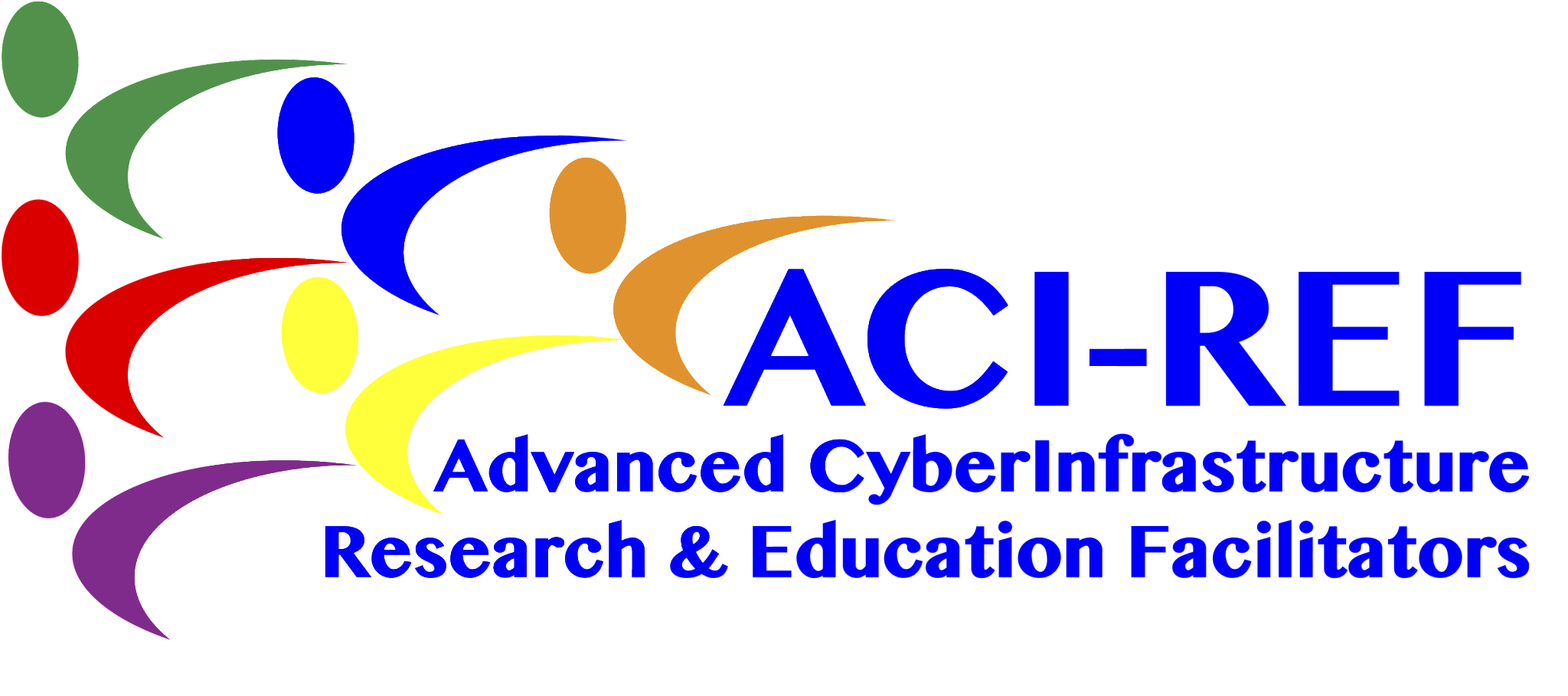 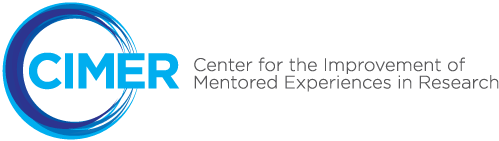 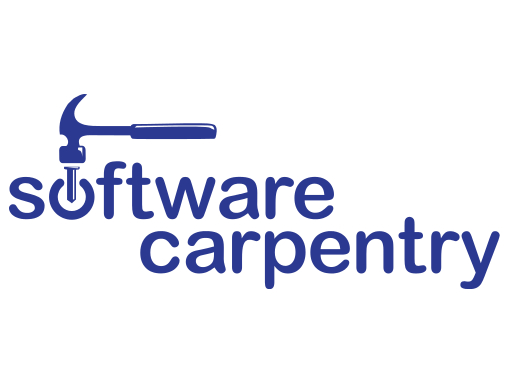 CyberAmbassadors
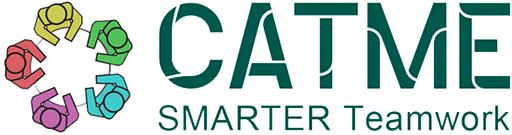 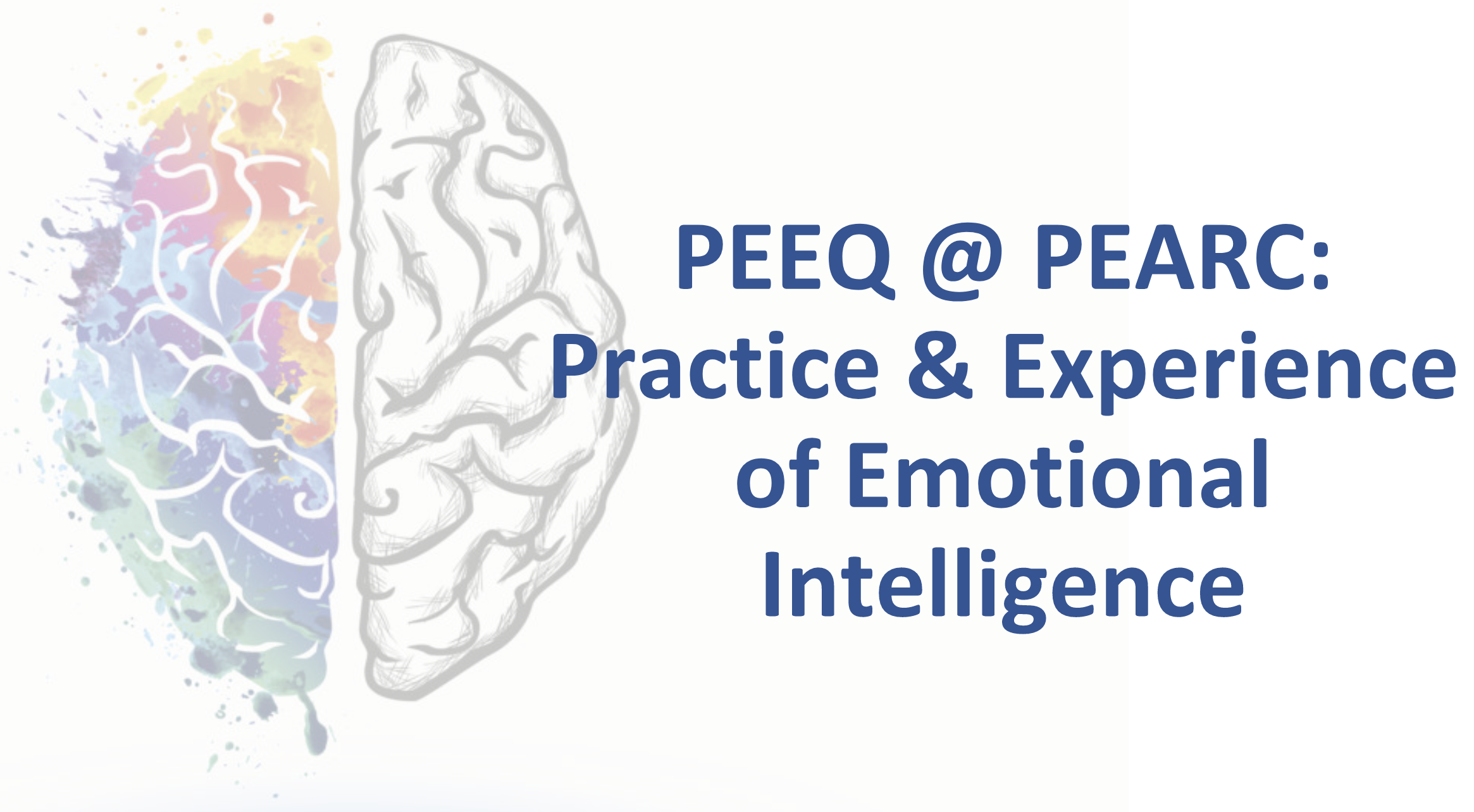 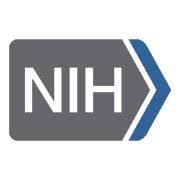 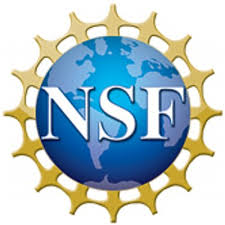 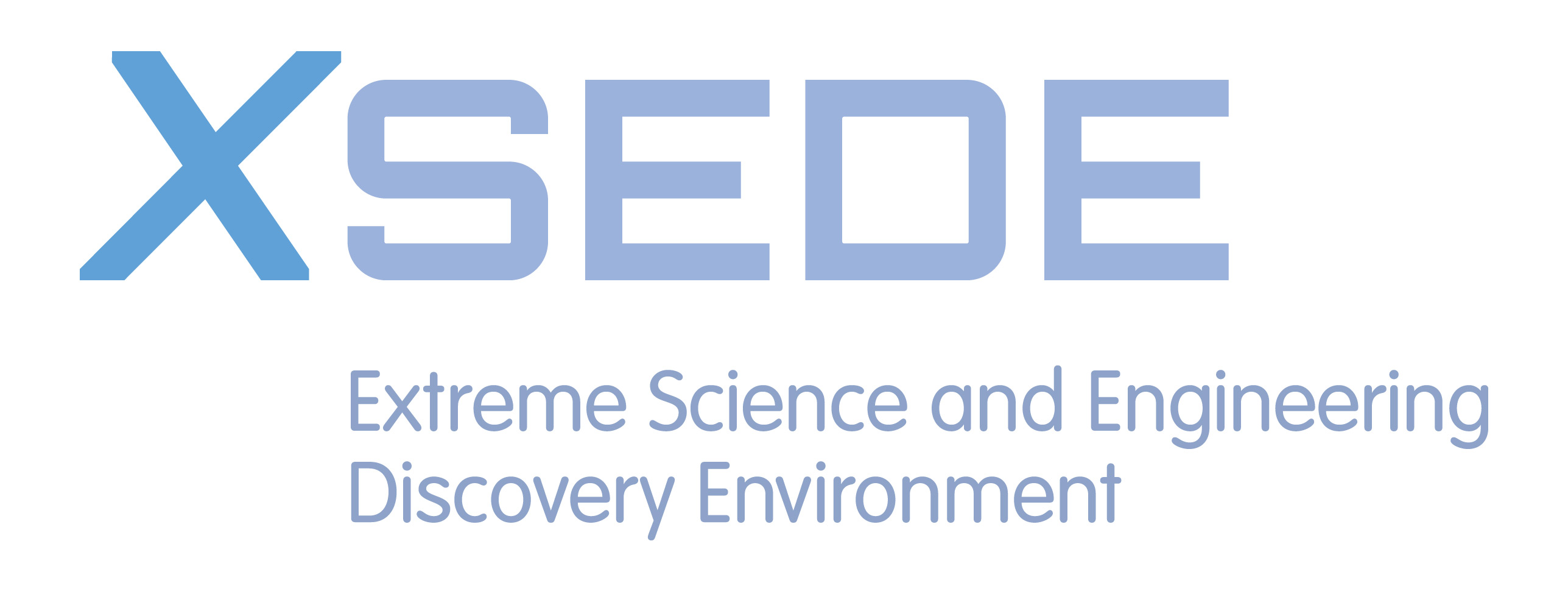 [Speaker Notes: Content Developers
Funding Agencies
Target Audiences]
Effective Communication…
…occurs when information is both shared and understood

…builds trust and fosters relationships

…helps the speaker communicate needs and goals

…helps the listener understand and participate in solutions
[Speaker Notes: So, what is effective communication? There are many definitions, but for the purposes of this session we will define “effective communication” as occurring when information is BOTH shared and understood. (Without both of these components, we would have ineffective communication.)
Effective communication is valuable because it allows the speaker communicate needs and goals, and allows the listener understand the situation so that they can contribute towards solving the problem. This type of effective communication can help build trust and foster relationships between the speaker and listener.
Learning to communicate effectively is a critical skill for CI Professionals, who are asked to communicate about complex issues on a regular basis.]
Improving Communication Skills
Communication is a major topic of research
Effective communication skills can be taught!
There are tools (algorithms) that apply across many scenarios
Role playing / rehearsal activities are effective learning tools
Practice is most effective in context
[Speaker Notes: How do we become more effective communicators? There has been a lot of research, over many decades, across many disciplines.
Key findings are that communication skills can be taught, and that practicing is an effective method of learning and improving communication skills.
Role playing or rehearsal activities are effective because they allow participants to actually try the skills – otherwise, it’s like trying to teach someone to cook with recipes but no practice in the kitchen!
The most effective practice happens in the context where we hope participants will be able to use the skills they’re learning. So, for this activity we’ll be working with examples drawn from the context of CI Professionals]
Feedback and Examples
Please let us know what you think!
What is working well or helpful?
Which examples / scenarios can be improved?
What other challenges, contexts or situations should we explore?

Email feedback to colbrydi@msu.edu

Join the CyberAmbassador interest list by emailing colbrydi@msu.edu
[Speaker Notes: This is a pilot test, and you are guinea pigs!
We are almost through the first year of the CyberAmbassadors project, and we are actively looking for your feedback to improve the curriculum.
Please email me with your feedback on what is working, and what could be improved or added.
Also let me know if you’re interested in periodic updates on the CyberAmbassadors project – or in getting more involved as we develop and test this training program!]
Complex Communications for CI Professionals
(5 minutes)   Introduction
(10 minutes) Methods for Leading in Complex Conversations
(20 minutes) Breakout Activity: The “Speaker”
(5 minutes)   Large Group Debrief
(10 minutes) Methods for Listening in Complex Conversations
(20 minutes) Breakout Activity: The “Listener”
(20 minutes) Large Group Debrief & Roundtable
Our Context: Roles, Definitions and Tools
Speaker
Initiates or leads the conversation
Goal is to communicate the CI problem
May be a CI user, professional, etc.

Speaker’s Tools
Reducing Jargon
Using Good Analogies
Checking for Understanding
Listener
Listens to the speaker
Goal is to understand the CI problem
May be a CI user, professional, etc.

Listener’s Tools
Reflective / Active Listening
Paraphrasing
Asking Clarifying Questions
What is “Jargon”?
According to Google: “Special words or expressions that are used by a particular profession or group and are difficult for others to understand.”
Discipline-specific terms
Words with multiple meanings
Cultural references
Idioms
Acronyms
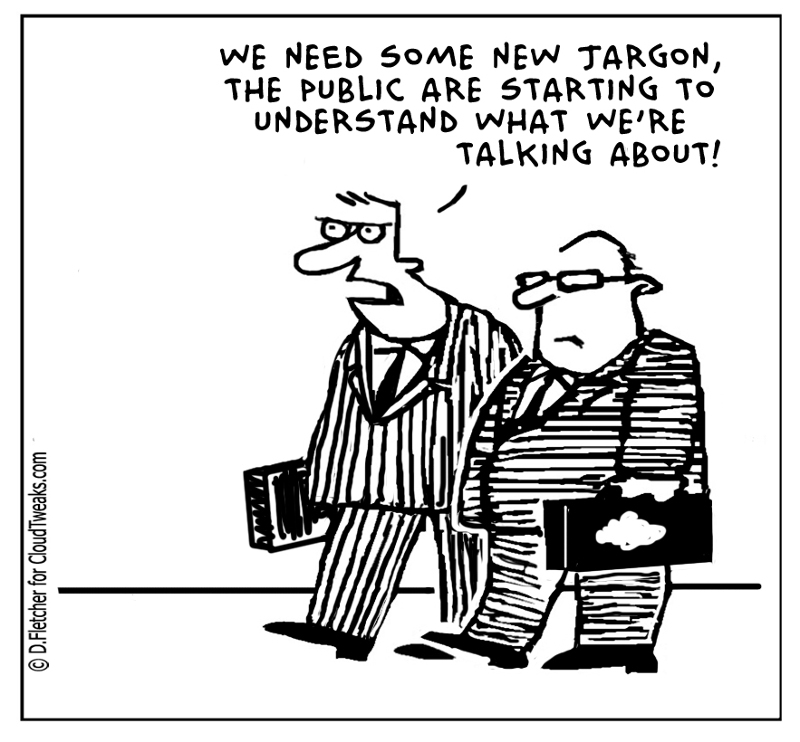 [Speaker Notes: If possible, use post-it notes so people can continue to add to a jargon list throughout the workshop.  Jargon is any special words we use that may not be understood outside our discipline.  Of particular interest is Jargon that changes meaning between disciplines.

Examples:
How many of you believe that oxygen is a metal?
Is air a fluid?
What happens if you put a mathematician, a psychologist and a movie producer into a room and ask them to discuss projection?]
Speaker Tool: Reducing Jargon
Before you speak, think about what might be considered jargon?
What is the disciplinary background of the audience?
What is the cultural/language background of the audience?
What is the level of expertise in the audience?

Choose whether to explain or eliminate the jargon
Explain when understanding the jargon is essential to solving the problem
Eliminate when the jargon is secondary to the problem at hand
What is an Analogy?
According to Google: “A comparison between two things, typically for the purpose of clarification or explanation.”
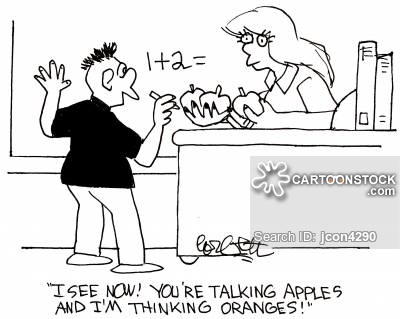 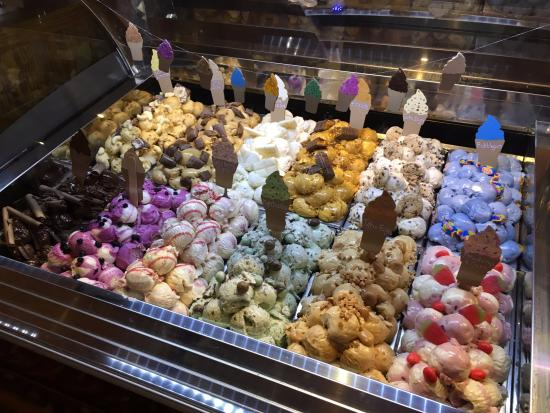 Speaker Tool: Using Good Analogies
A good analogy
Fits the context
Increases understanding


But be cautious!
Analogies have inherent limits, and will eventually break down
Analogies can cause confusion if they are not understood – beware the cultural reference!
Speaker Tool: Checking For Understanding
As the speaker, your goal is to be understood

Check for understanding by asking questions that encourage the listener to respond
Example: “Whew! I just threw out a lot of information. Would you mind sharing what you think is going on so I can see if my explanation made sense?”
Example: “So, what questions do you have about the situation I just described?”

Avoid yes/no questions (“Do you understand?”)
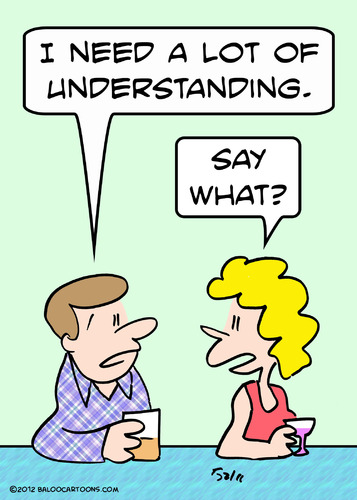 Speaker Example: Embarrassingly Parallel
The Context: Nan is a graduate student using a software program to analyze experimental data; the program takes approximate 10 minutes per input, but produces the correct results. Nan has a new data set with 10,000 inputs and wants to figure out how to speed things up by running on the HPC system, but Nan doesn’t have a lot of programming experience and has never used the HPC.
The Speaker: Jamie is a researcher-facing CI consultant that works for the university’s HPC center. After a quick code review, Jaime can see that Nan’s program can easily be run in parallel on the HPC system.
Jamie’s First Attempt
Jamie says:  “I’ve looked though your code and I think you can make it go faster. Your problem is Embarrassingly Parallel. You just need to write a submission script to distribute your program across many nodes. Here is a website to help you get started. That makes sense? Right?”
Did Jamie use any Jargon?
How well do you think Nan now understands the problem?
What response will Nan likely have to this explanation?
Jamie’s Second Attempt
Jamie says: “I’ve looked though your code and I think we can make it go faster by running it in parallel.  Do you know what that means?”
Nan says: “No”
Jamie says: “This is a type of problem I consider to be pleasantly parallel.  Imagine that each of your inputs needs to make a road trip across the USA. You want them to get to the destination as fast as possible, but you don’t care what order they arrive or whether they take the same roads to get there. Running in parallel is like having many different cars and roads so more of your inputs can go at the same time. We need to write a program to tell the system how to run your inputs on many different computers. What do you think about this plan?"
Complex Communications for CI Professionals
(5 minutes)   Introduction
(10 minutes) Methods for Leading in Complex Conversations
(20 minutes) Breakout Activity: The “Speaker”
(5 minutes)   Large Group Debrief
(10 minutes) Methods for Listening in Complex Conversations
(20 minutes) Breakout Activity: The “Listener”
(20 minutes) Large Group Debrief & Roundtable
Breakout Activity: The “Speaker”
It’s time to practice the “Speaker” role, using the tools you’ve learned
Reducing Jargon
Using Good Analogies
Checking for Understanding

You will be split up into groups of three, and rotate through three roles:
The CI-Professional’s role is as the speaker in the scenario, who has the goal of communicating the problem (described in the scenario) using the speaker tools
The Actor’s role is to listen and respond to the speaker, following the guidelines you’re given in the scenario – have fun acting and trying to make the speaker use the various tools appropriately before you “give in” and the scenario ends
The Coach’s role is to observe the interactions between the speaker (CI-Professional) and listener (Actor) and provide feedback to both participants; coaches are free to “pause” the scenario and offer advice to keep things on track
Logistics
Break out into groups of 3 (if necessary, groups of 4 can have 2 coaches)
Pick roles for the first example (CI-Professional, Actor and Coach)
Read YOUR ROLE (don’t cheat and look at the other links – than spoils the fun!)
Go to: https://tinyurl.com/ACIpractice
Choose the First Breakout link, then the first example, then your role
Do the rehearsal exercises
The CI-Professional (speaker) starts the scenario, and the Actor responds
The Coach provides advice as needed, and offers feedback at the end
Afterwards, rotate roles and try the next scenario
There are three (3) practice scenarios, which should take 5-8 minutes each
Come back here for a large group discussion at the end of the breakout sessions
Speaker Example 1Hardware Refresh
CI Professional (Speaker) – Hardware Refresh
You have a distinguished professor running on a older system that needs to be retired.  The system requires a ton of system administrator time to keep running, uses old and out of date software and takes up space/power/resources needed for newer systems in the data center. Unfortunately, what you know of the professor’s code is that there is a justifiable concern that the new operating system, compiler and support libraries will introduce bugs that may be non-trivial to fix.
You set up a meeting with the professor to explain the problem. Explain the situation to the professor about why the older systems must be retired, and get the professor to agree to move their research to the new hardware. 
Remember to avoid jargon, use analogies when appropriate and check for understanding.
Actor (Listener) – Hardware Refresh
You are a distinguished professor whose research relies on a system that was purchased 7 years ago. You know that the HPC policy is to retire systems that are older than 5 years and you suspect that this is why you’ve been called in to meet with the CI-Professional.
The students that wrote the code are long graduated and you know from prior experience upgrades to things like a new operating system, compiler and support libraries will introduce bugs to your code that are non-trivial to fix. 
Although you have the resources to hire a programmer to refresh your code the time and effort required to move to new hardware will disrupt your research workflow.  
You go into the meeting with the plan to actively resist the upgrade and try to keep your existing system running. 
Act as if you do not understand any ”Computer Jargon” 
You will agree to comply with the CI-Professional’s request that you move to new hardware ONLY AFTER the CI-professional has asked about your timeline to complete the project.
Coach – Hardware Refresh
As the coach your job is to listen to both the speaker and listener to see if they use the techniques:

Reducing Jargon
Using good analogies
Checking for understanding
If things get stuck, suggest that the speaker use one of the techniques.  

Keep notes of when techniques are used (or not!) and whether they are effective.  Your goal at the end is to give feedback to both the speaker and listener about what went well and what could be improved. Specifically, make note any jargon that is used and point it out with your feedback.
Speaker Example 2 Data Center Committee
CI Professional (Speaker) – Data Center Committee
Your institution is building a new data center.  A Data Center Committee (DCC) was put together to come up with design specifications, talk to vendors, evaluate bids and present a report with recommendations to the Chief Technical Officer (CTO).  Unfortunately, all of the members of the DCC are from Central IT and no one from the Research Computing Center was included on the DCC even though all of your new equipment will be housed in the new data center.  
You are meeting with the CTO to make a case as to why someone from your team should be included on the DCC. 
You specifically want a person on the DCC to make sure the following needs are met: (1) water cooling system, (2) sufficient power to the rack, (3) enough money is spent on floor space and not on extra facilities your group does not need (ex: generator backup, security gates, etc). 
Remember to avoid jargon, use analogies when appropriate and check for understanding.
Actor (Listener) – Data Center Committee
You are the Chief Technical Officer (CTO) for your institution. You recently put together a Data Center Committee (DCC) to come up with design specifications, talk to vendors, evaluate bids and present you a report with recommendations.  You are meeting with a member of the Research Computing Center who asked to discuss the DCC.  
You’re confident that the DCC will develop a plan that meets the needs of everyone on campus, because the requirements for central IT are so strict!  For instance, the new facility will provide “five 9s” service (meaning 99.999% uptime), which should be enough for anyone on campus.  The DCC will also focus its money on the important things – for instance, your staff has already ruled out adding a liquid cooling system because that’s not required for an enterprise computing system.
You did not include anyone from the RCC team on the DCC because they are not under your chain of command (so you cannot dictate their time) plus you feel that big committees are not as productive. You will resist adding an RCC member to the design team UNTIL the speaker makes a good analogy that doesn’t use any jargon.
Coach – Data Center Committee
As the coach your job is to listen to both the speaker and listener to see if they use the techniques:

Reducing Jargon
Using good analogies
Checking for understanding
If things get stuck, suggest that the speaker use one of the techniques.  

Keep notes of when techniques are used (or not!) and whether they are effective.  Your goal at the end is to give feedback to both the speaker and listener about what went well and what could be improved. Specifically, make note any jargon that is used and point it out with your feedback.
Speaker Example 3Bad News
CI Professional (Speaker) – Bad News
You have sent up a meeting with a senior professor who is known to be high strung and difficult to work with.  This professor has been trying to get some research done on the HPC, but the code is working slower than expected and the professor has been barraging the help desk with emails and phone calls complaining about the system speeds.  
After a lot of investigation (and several failed fixes), the HPC system administrators now believe that the problem is not in the professor’s code, but actually in the core high speed network. The issue actually affects all users, but the slow down for others is not noticeable – the only reason the problem was noticed is that this professor’s code really pushes the boundary of performance on the HPC network and therefore the slowdown was noticeable. 
You have scheduled a meeting, so that you can let the professor know that you’ve found the root cause of the slowdown.  However, you also have to tell the professor that it will take a least a couple of months to find a solution, because it will require some back and forth with the vendor and maybe a need to upgrade to the latest network drivers – which can’t happen until the next scheduled maintenance window.
Remember to avoid jargon, use analogies when appropriate and check for understanding.
Actor (Listener) – Bad News
You are an important professor under a lot of stress to finish your research quickly because of some immediate deadlines. The code you have written is complex and really pushes performance limits on even high-performance systems. However, when you run your code on your institutions HPC it is not running at the speeds you would expect. Your team has looked over every inch of your code multiple times and you’re certain that there is an underlying problem with the HPC. You’ve been emailing and calling the help desk repeatedly because you need the HPC system working at peak performance – yesterday!! – since you are already behind on many important deadlines.
You’ve been asked to meet with someone at the HPC. Listen as the speaker explains the problem.  Make sure they acknowledge that the problem is NOT in your code but in the HPC.  
Since the problem is on their system, ask how they are going to fix it?  If it can’t be done immediately, what will they do while you wait for a solution?
Badger them and be generally grumpy about the poor performance of the HPC until you are asked for YOUR ideas for solving the problem.  If you are asked for ideas, get friendly and excited and start suggesting possibilities - dedicated time on the HPC! additional resources beyond the standard allocation! time on one of the national systems! whatever you’d like!!
Coach – Bad News
As the coach your job is to listen to both the speaker and listener to see if they use the techniques:

Reducing Jargon
Using good analogies
Checking for understanding
If things get stuck, suggest that the speaker use one of the techniques.  

Keep notes of when techniques are used (or not!) and whether they are effective.  Your goal at the end is to give feedback to both the speaker and listener about what went well and what could be improved. Specifically, make note any jargon that is used and point it out with your feedback.
Complex Communications for CI Professionals
(5 minutes)   Introduction
(10 minutes) Methods for Leading in Complex Conversations
(20 minutes) Breakout Activity: The “Speaker”
(5 minutes)   Large Group Debrief
(10 minutes) Methods for Listening in Complex Conversations
(20 minutes) Breakout Activity: The “Listener”
(20 minutes) Large Group Debrief & Roundtable
Complex Communications for CI Professionals
(5 minutes)   Introduction
(10 minutes) Methods for Leading in Complex Conversations
(20 minutes) Breakout Activity: The “Speaker”
(5 minutes)   Large Group Debrief
(10 minutes) Methods for Listening in Complex Conversations
(20 minutes) Breakout Activity: The “Listener”
(20 minutes) Large Group Debrief & Roundtable
Our Context: Roles, Definitions and Tools
Speaker
Initiates or leads the conversation
Goal is to communicate the CI problem
May be a CI user, professional, etc.

Speaker’s Tools
Reducing Jargon
Using Good Analogies
Checking for Understanding
Listener
Listens to the speaker
Goal is to understand the CI problem
May be a CI user, professional, etc.

Listener’s Tools
Reflective / Active Listening
Paraphrasing
Asking Clarifying Questions
Listener Tools
As CI Professionals, when we are in the listener role our goal is to understand the problem so that we can help find solutions
Use Reflective / Active Listening to make sure the speaker feels heard. This is particularly helpful in situations with strong emotions.
Use Paraphrasing to make sure you (the listener) truly understand the situation.
Use Clarifying Questions to obtain additional information you need to help solve the problem.
Listener Tool: Reflective Listening
Listen with the goal of truly understanding the speaker
Pay attention to both words and body language
Watch for strong emotions (anger, frustration, worry)
Reflect back to the speaker what you heard, using “I” statements
Correct: “What I understood was…”
Incorrect: “You said…”
If strong emotions are expressed, acknowledge without judgement
Correct: “That sounds really frustrating…”
Incorrect: “Calm down! You’re blowing this completely out of proportion…”
[Speaker Notes: Reflective (or active) listening is a powerful tool for building trust between the speaker and listener. By listening with the goal of understanding the speaker’s intention and experiences, the listener offers the speaker non-judgmental acknowledgement and encourages a shift from strong emotion to calmer problem-solving.]
Listener Tool: Paraphrasing
Use paraphrasing when you are trying to understand a complex problem
Listen to the speaker carefully
In your own words, state the parts of the situation you understand (avoid adding jargon!)
Allow the speaker to confirm, or to clarify, your understanding

Paraphrasing is NOT the same as parroting
To use an analogy: paraphrasing is a lens, while parroting is a mirror
Listener Tool: Ask Clarifying Questions
As the listener, your goal is to understand in order to help solve problems

Use clarifying questions to obtain additional information you need to help
“What programming language does your software use?”
“Can you tell me a bit more about the team that wrote the code?”
“Have you ever used the HPC before?”
Listener Example: Complex Cold Consulting
The Context: Dana is a PI who stopped by HPC office hours.  Researcher-facing CI-Professional Kim is there, and listens as Dana says: “I am SO frustrated! I have a lot of data I need to process using the Sanborn-Stratta method, which is better than the more common FCFD approach. However, my transient error is much larger than the latent error.  I think I can reduce the transient error by increasing the Tallholm threshold, but then the software will not run on my computer.  So, I need you to make it run on the supercomputer!”
How should Kim respond?
Complex Communications for CI Professionals
(5 minutes)   Introduction
(10 minutes) Methods for Leading in Complex Conversations
(20 minutes) Breakout Activity: The “Speaker”
(5 minutes)   Large Group Debrief
(10 minutes) Methods for Listening in Complex Conversations
(20 minutes) Breakout Activity: The “Listener”
(20 minutes) Large Group Debrief & Roundtable
Breakout Activity: The “Listener”
It’s time to practice the “Listener” role, using the tools you’ve learned
Reflective / Active Listening
Paraphrasing
Asking Clarifying Questions

You will be split up into groups of three, and rotate through three roles:
The CI-Professional’s role is as the listener in the scenario, who has the goal of understanding the problem using the listener tools
The Actor’s role is to communicate the problem, following the guidelines you’re given in the scenario – have fun acting and trying to make the listener use the various tools appropriately before you “give in” and the scenario ends
The Coach’s role is to observe the interactions between the listener (CI-Professional) and speaker (Actor) and provide feedback to both participants; coaches are free to “pause” the scenario and offer advice to keep things on track
Logistics
Break out into groups of 3 (if necessary, groups of 4 can have 2 coaches)
Pick roles for the first example (CI-Professional, Actor and Coach)
Read YOUR ROLE (don’t cheat and look at the other links – than spoils the fun!)
Go to: https://tinyurl.com/ACIpractice
Choose the First Breakout link, then the first example, then your role
Do the rehearsal exercises
The Actor (speaker) starts the scenario, and the CI-Professional (listener) responds
The Coach provides advice as needed, and offers feedback at the end
Afterwards, rotate roles and try the next scenario
There are three (3) practice scenarios, which should take 5-8 minutes each
Come back here for a large group discussion at the end of the breakout sessions
Listener Example 1Slow Code
CI-Professional (Listener) – Slow Code
A graduate student has stopped by your office hours with a problem. You remember this student from the introduction to HPC course, which covered using Linux, compiling code and submitting a job.  
Listen to the student and see if you can help them identify the root cause of the problem they share.
Remember to use reflective listening, paraphrasing, and clarifying questions when appropriate.
Actor (Speaker) – Slow Code
You are a graduate student. You have a program written in Python that runs way too slow on your personal computer. You took the introduction to HPC course, learned to write a submission script, and ran the same program on the HPC.  It took you almost two weeks to make this transition from your personal machine to the HPC, and you are frustrated because – despite all your effort – the code does not run any faster on the HPC. 
To start the conversation say the following to the CI-Facilitator “I put my code on the HPC and it is not running any faster.” 
Provide additional details when asked – the more complicated, the better! Where you are comfortable, add lots of discipline jargon or made-up words to add confusion to your explanation. For example; “my program is calculating the zarcadian quotient for a large dataset. This calculation is complex and takes many iterations to solve.”
Act frustrated if you feel they are not listening. 
Your problem is solved if the speaker can explain why your serial code doesn’t run any faster on the HPC and why you need to either rewrite the code or run it in parallel to run faster.
Coach – Slow Code
As the coach your job is to listen to both the speaker and listener to see if they use the techniques:

Reflective Listening
Paraphrasing
Asking Clarifying Questions
If things get stuck, suggest that the listener use one of the techniques.  

Keep notes of when techniques are used (or not!) and whether they are effective.  Your goal at the end is to give feedback to both the speaker and listener about what went well and what could be improved.
Listener Example 2Software Debugging
CI-Professional (Listener) – Software Debugging
A researcher is trying to use the GNU debugger but is having trouble and sent you some error messages. Unfortunately, the messages by themselves are not very informative and could indicate a problem with the source code or something wrong in the underlying system and how it works with the debugger. 
To help figure out the underlying problem you asked the researcher for a copy of their code and an example so you can test the underlying system. 
The user sent a seemingly terse email saying, “they will figure it out” and you feel they are upset with you but don’t know why. You decided that a face-to-face meeting would be better than email to figure out a problem and have arranged a meeting with the researcher to try and figure out the problem.
Actor (Speaker) – Software Debugging
You are a postdoc researcher trying to debug some of your code using the GNU debugger.  You sent a simple email to the HPC helpdesk asking them to explain an error message.  Instead of answering your question, the CI facilitator asked for your code.  You are upset because you do not want to share you code. You are even a little worried that they will judge your code and mock you.  All you really want is to understand the error message so you can move forward with your work.
The CI-Professional has invited you to meet in person, and you’re going – reluctantly. Say the following to start the conversation: “I don’t know why I’m here! I just wanted you to explain the error code to me so that I could get my work done. And you got all demanding and said you wouldn’t help unless I sent you my code!”
You will agree to share your code if the CI-Professional does a good job listening actively and asks you specifically why you don’t want to share your code. It will also help if they explain that they don’t want to judge your code, but instead use it to diagnose the problem.
Act grateful if they explain that the problem could be with the system and not your code.
Coach – Software Debugging
As the coach your job is to listen to both the speaker and listener to see if they use the techniques:

Reflective Listening
Paraphrasing
Asking Clarifying Questions
If things get stuck, suggest that the listener use one of the techniques.  

Keep notes of when techniques are used (or not!) and whether they are effective.  Your goal at the end is to give feedback to both the speaker and listener about what went well and what could be improved.
Listener Example 3GPUs are the BEST!
CI-Professional (Listener) – GPUs are the BEST!
A Post Doc has stopped by your office hours with a problem. You have never met this person before and have no idea about their research needs.
Actor (Speaker) – GPUs are the BEST!
You are a Post Doc trying analyze some data.  Your PI told you that GPUs are the solution, so you’re going to the HPC to ask for resources to learn how to use GPUs.
You’re an inexperienced programmer and don’t know anything about GPUs, or about parallel programming in general.  The code you have written is in MATLAB and is slow because it’s poorly written.  A good code review with an experienced programmer will likely speed up your code 100 fold (more than enough for your needs). The only reason you are asking about GPUs is that you’ve been told they are the answer to make your code run faster.
Say the following to start the conversation, “My bioinformatics analysis is running too slow. I have talked the problem over with PI and I need to figure out how to run my code on GPUs.  Where is the best place to learn about GPU programming?”
Agree and accept any technical answer the speaker gives to you. 
If asked clarifying questions, try directing the listener to a solution that involves reviewing/fixing your code first, before you go off and learn about GPUs.
Coach – GPUs are the BEST!
As the coach your job is to listen to both the speaker and listener to see if they use the techniques:

Reflective Listening
Paraphrasing
Asking Clarifying Questions
If things get stuck, suggest that the listener use one of the techniques.  

Keep notes of when techniques are used (or not!) and whether they are effective.  Your goal at the end is to give feedback to both the speaker and listener about what went well and what could be improved.
Complex Communications for CI Professionals
(5 minutes)   Introduction
(10 minutes) Methods for Leading in Complex Conversations
(20 minutes) Breakout Activity: The “Speaker”
(5 minutes)   Large Group Debrief
(10 minutes) Methods for Listening in Complex Conversations
(20 minutes) Breakout Activity: The “Listener”
(20 minutes) Large Group Debrief & Roundtable
Round table
How did this session go?
Did you find the practice helpful?
Does anyone want to share an observation or experience from their group?
Feedback and Examples
Please let us know what you think!
What is working well or helpful?
Which examples / scenarios can be improved?
What other challenges, contexts or situations should we explore?

Email feedback to colbrydi@msu.edu

Join the CyberAmbassador interest list by emailing colbrydi@msu.edu
[Speaker Notes: This is a pilot test, and you are guinea pigs!
We are almost through the first year of the CyberAmbassadors project, and we are actively looking for your feedback to improve the curriculum.
Please email me with your feedback on what is working, and what could be improved or added.
Also let me know if you’re interested in periodic updates on the CyberAmbassadors project – or in getting more involved as we develop and test this training program!]